Figure 3. A) Hypertension prevalence, diagnosis, treatment, and control. B) Odds ratios for good control versus ...
Am J Hypertens, Volume 17, Issue 10, October 2004, Pages 904–910, https://doi.org/10.1016/j.amjhyper.2004.05.017
The content of this slide may be subject to copyright: please see the slide notes for details.
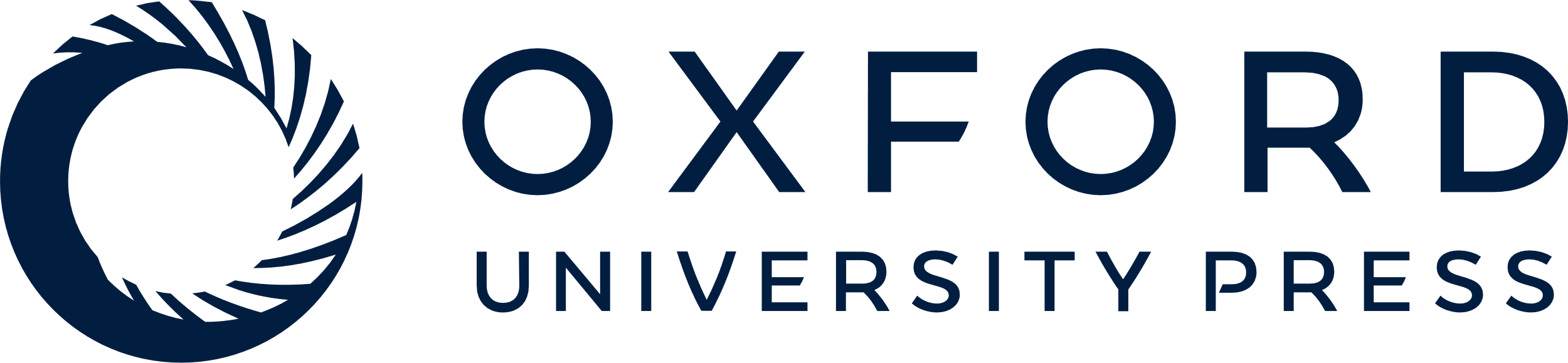 [Speaker Notes: Figure 3. A) Hypertension prevalence, diagnosis, treatment, and control. B) Odds ratios for good control versus patients with normal weight. HT = hypertensive; diag = diagnosed.

Unless provided in the caption above, the following copyright applies to the content of this slide: © American Journal of Hypertension, Ltd. 2004]